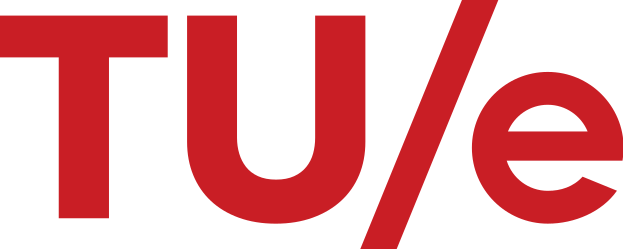 What is ISMP?
The International Symposium on Mathematical Programming (ISMP) is a triennial conference on mathematical optimization, gathering scientists from around the world to present and share their most recent advances and development in the field. 
It has more than 2000 participants with more than 1500 presentations.
History of ISMP
How did we bring ISMP 2027 to NL?
Fall 2023: Ahmadreza Marandi asks for bids from venues in NL.
February 2024: preliminary bid sent
May 2024: full bid sent to MOS
Includes support letters from:- LNMB, VVSOR, BETA, PWN, KNAW
- TU/e, Twente, UvA, VU & CWI.
- Mayor of Amsterdam
- Amsterdam Convention Bureau

July 2024:  ISMP 2027 is officially announced at business meeting of ISMP 2024 in Montreal.
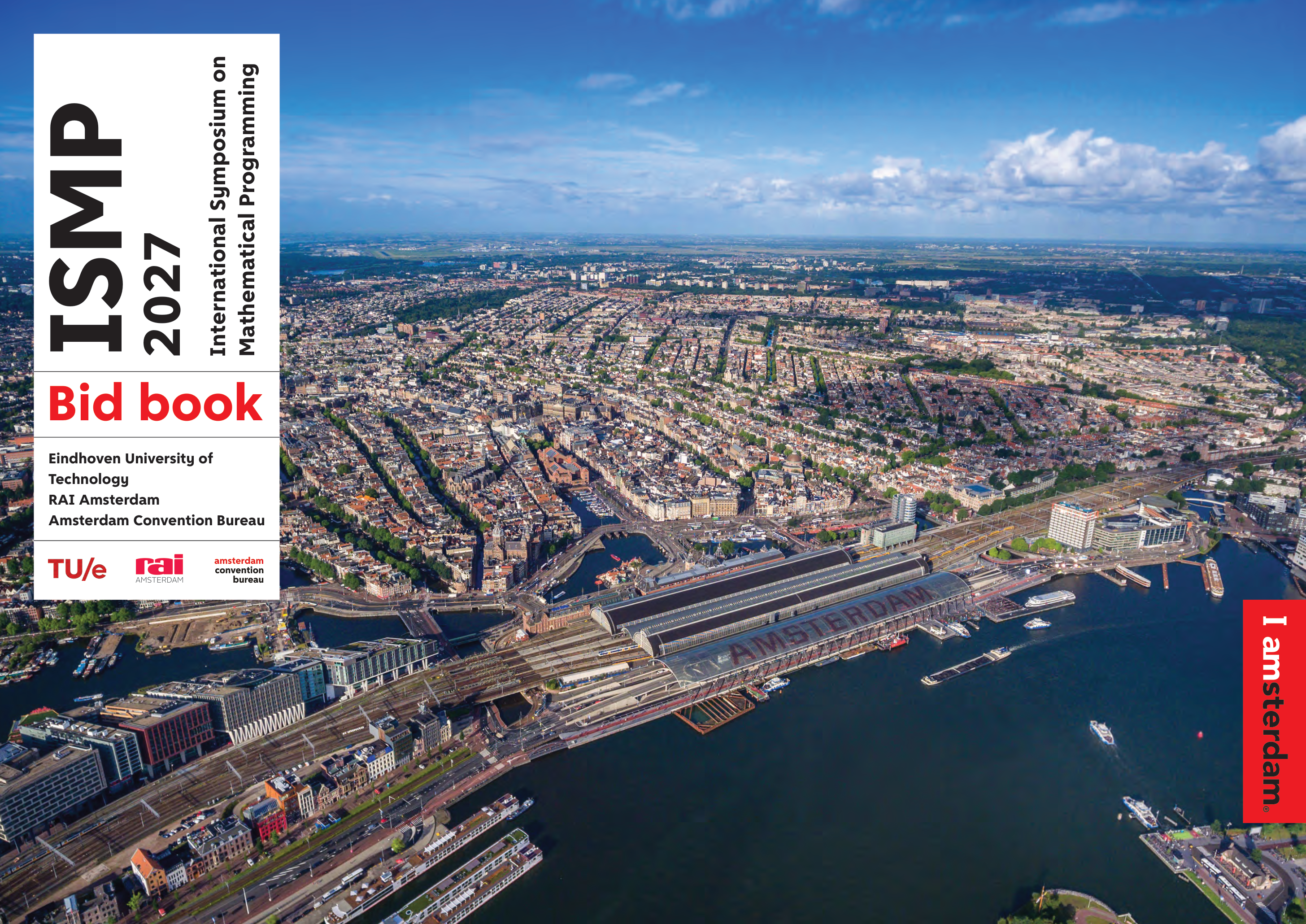 Local Organization
Conference Co-Chairs
Karen Aardal TU Delft
Daniel Dadush CWI & Utrecht University
Monique Laurent CWI & Tilburg University
Ahmadreza Marandi TU Eindhoven
Subcommittee Chairs
Budget: Monique Laurent, Ahmadreza Marandi, Maria Vlasiou
Diversity: Karen Aardal, Sophie Huiberts, Daniel Dadush
Fundraising: Marjan van den Akker, Daniel Dadush, Jan Karel Lenstra, Ahmadreza Marandi, Albert Schrotenboer, Marc Uetz
Website & Program: Christopher Hojny, Matthias Walter
Satellite & Outreach: Karen Aardal, Ilker Birbil
Social Program: Tim Oosterwijk, Guido Schäfer, Leen Stougie, Tjark Vredeveld
Local Organizers
Albert Schrotenboer, TU Eindhoven
Renata Sotirov, Tilburg University
Frits Spieksma, TU Eindhoven
Leen Stougie, CWI and VU Amsterdam
Marc Uetz, University of Twente
Juan Vera Lizcano, Tilburg University
Maria Vlasiou, University of Twente
Tjark Vredeveld, University of Maastricht
Matthias Walter, University of Twente
Bert Zwart, CWI and TU Eindhoven
Ivo Adan, TU Eindhoven 
Marjan van den Akker, Utrecht University
Ilker Birbil, University of Amsterdam
Richard Boucherie, University of Twente 
Christopher Hojny, TU Eindhoven
Sophie Huiberts, CNRS, Clermont Auvergne University
Jan Karel Lenstra, CWI
Tim Oosterwijk, VU Amsterdam
Juan Peypouquet, University of Groningen
Guido Schäfer, CWI and University of Amsterdam
Location
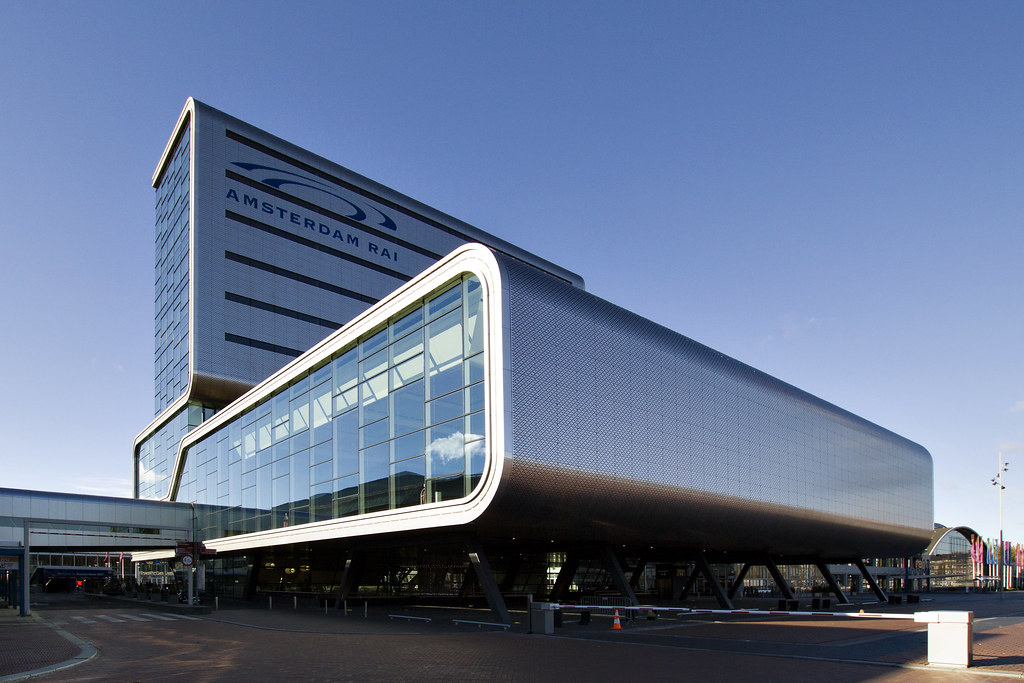 Location
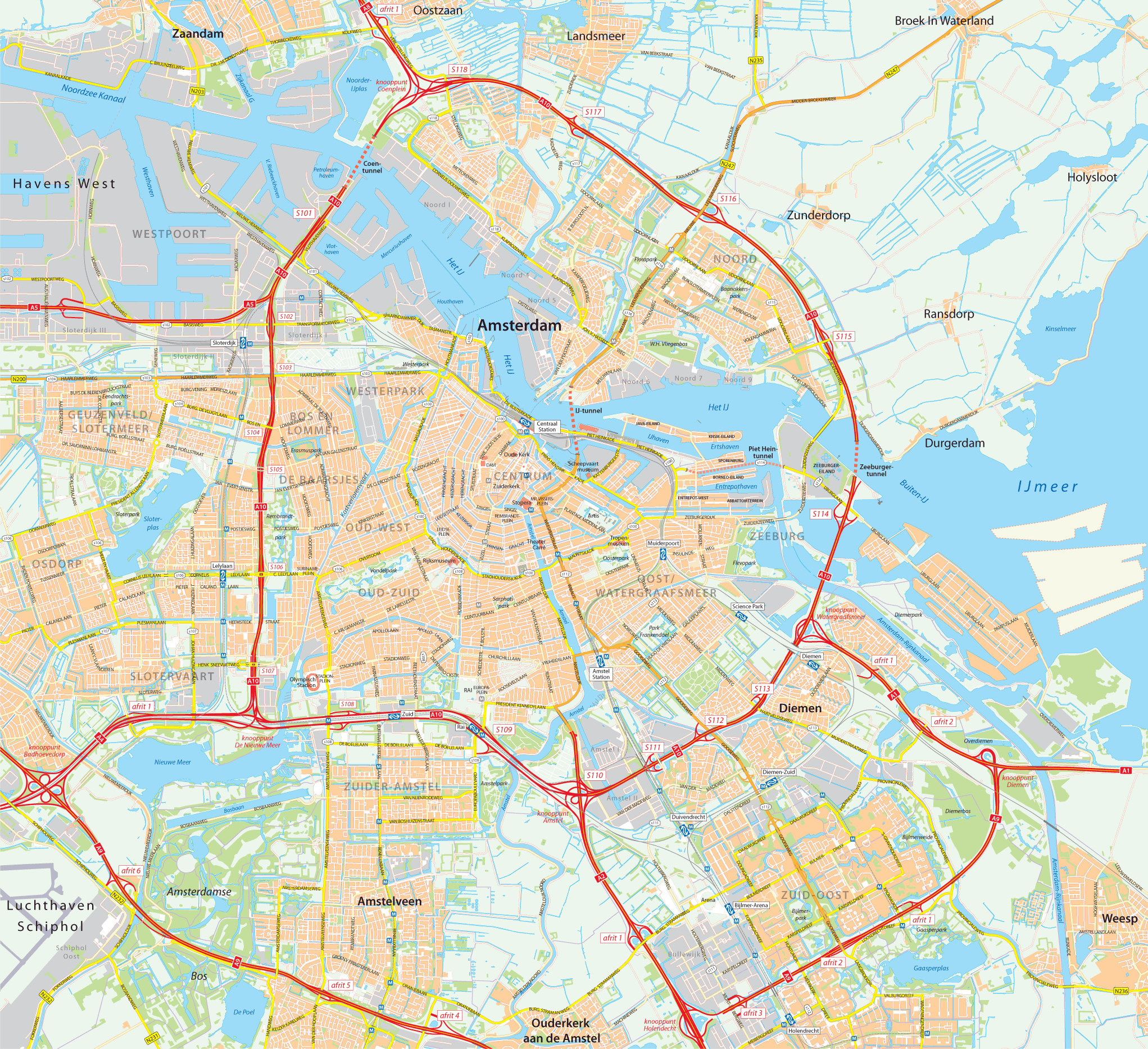 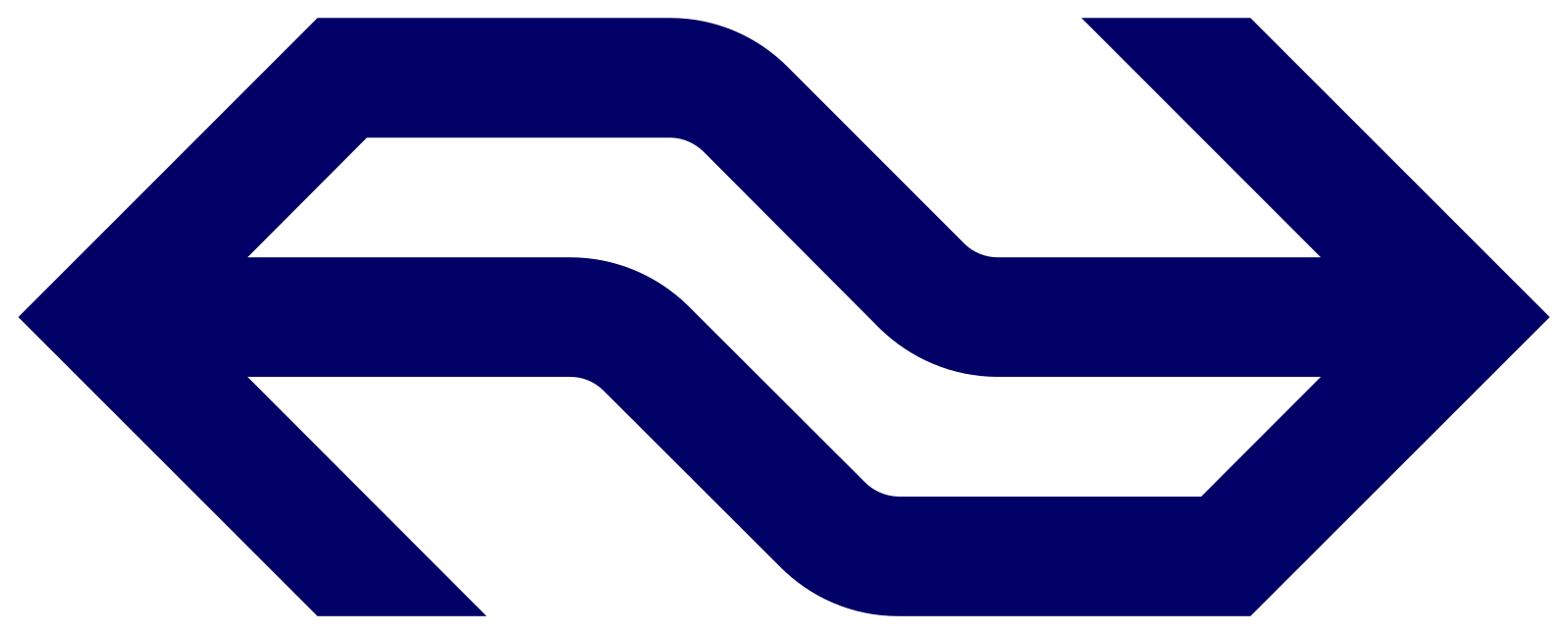 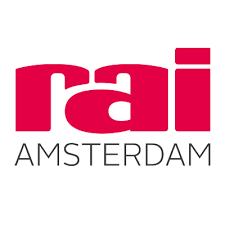 Train Station
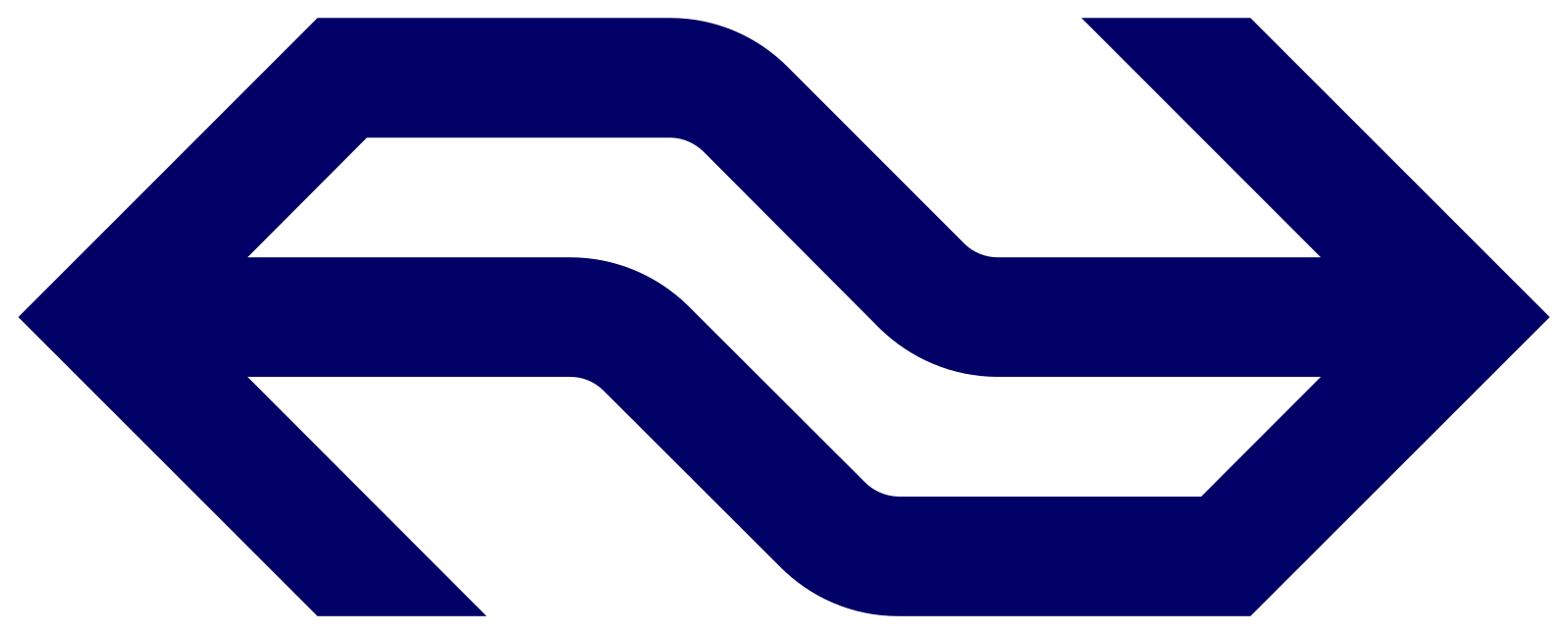 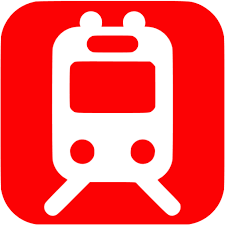 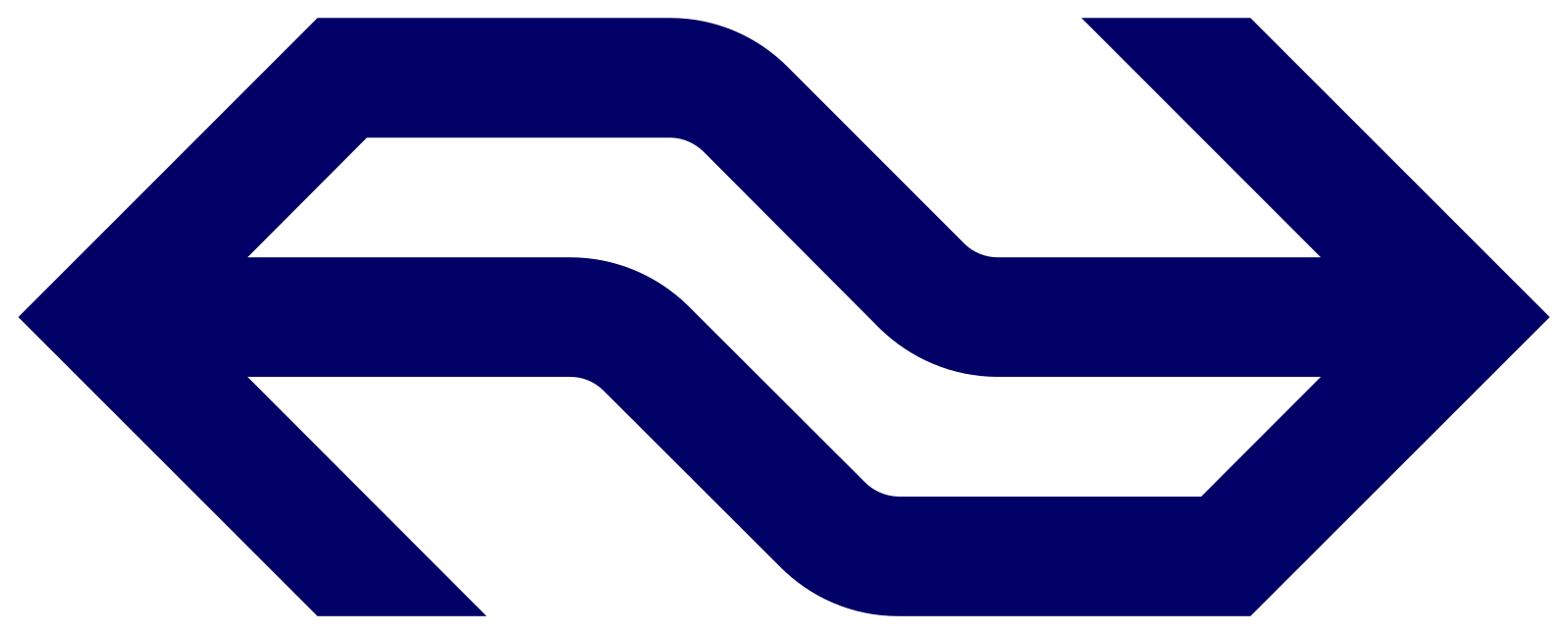 Metro Station
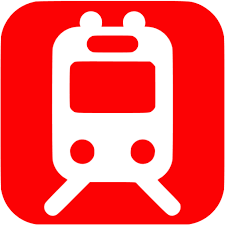 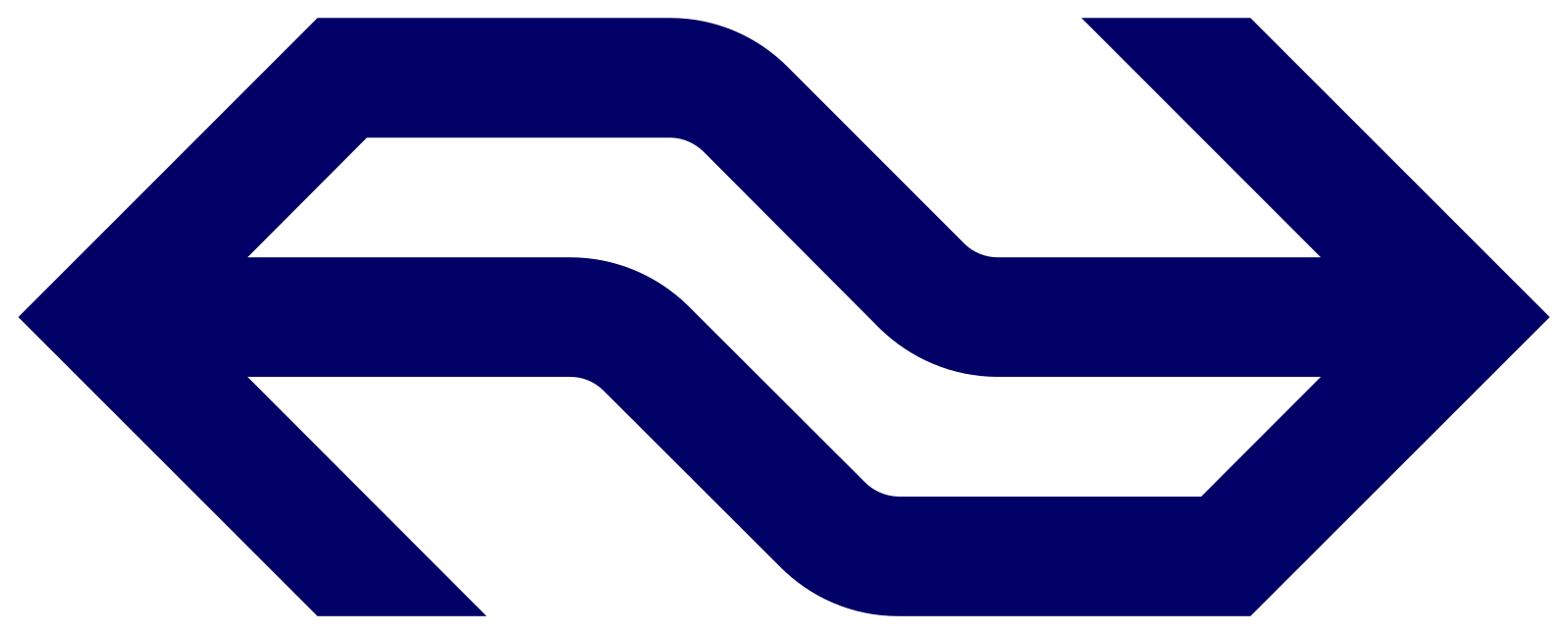 RAI Facilities
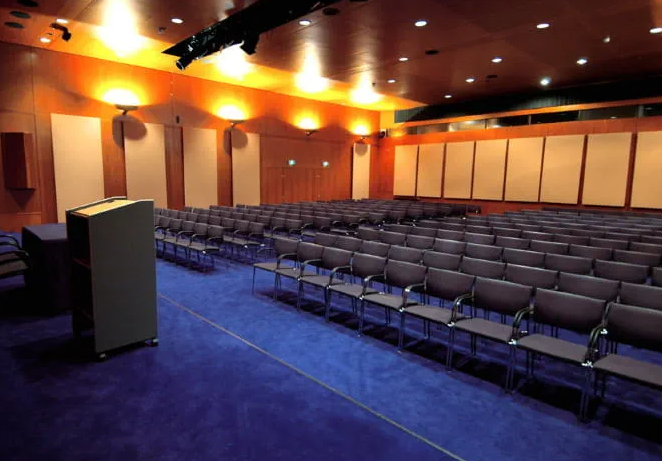 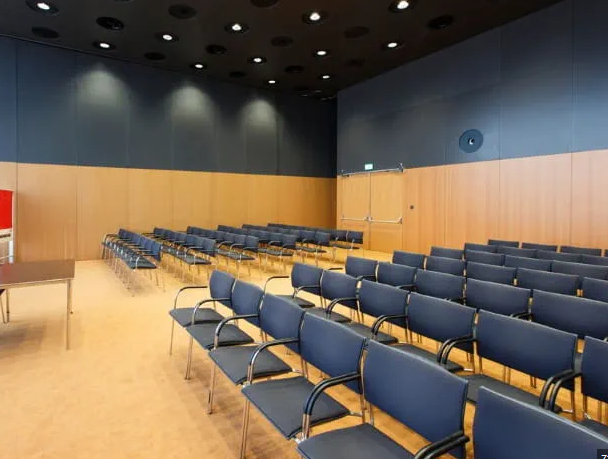 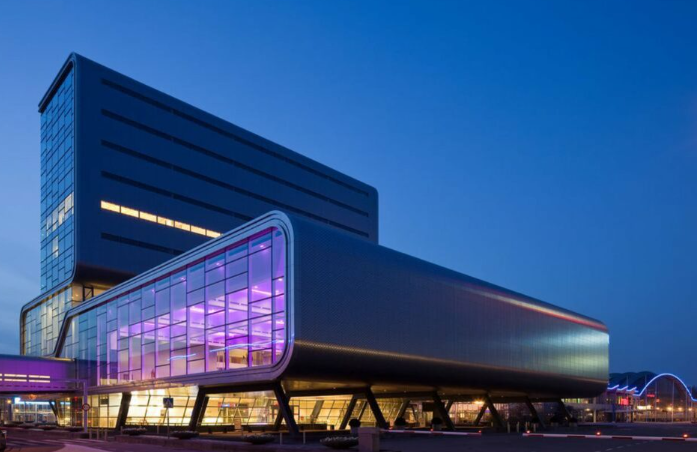 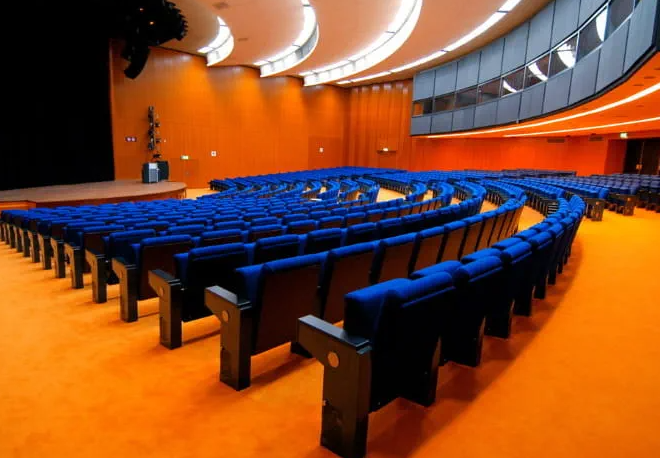 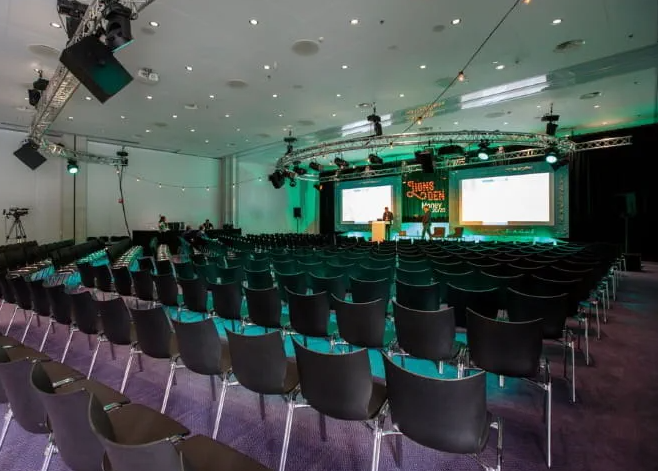 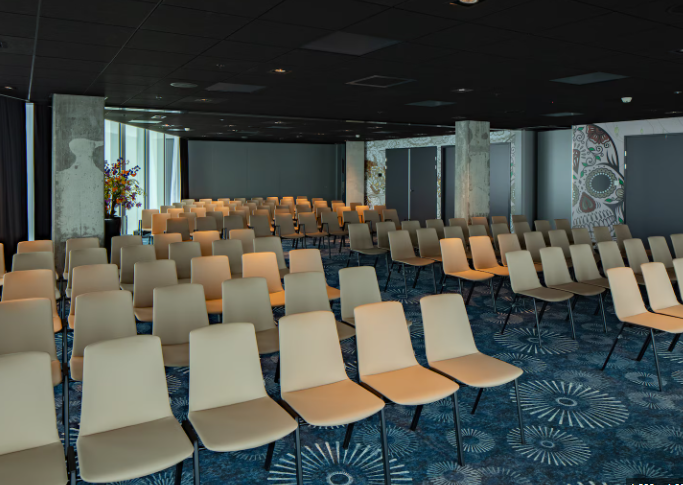 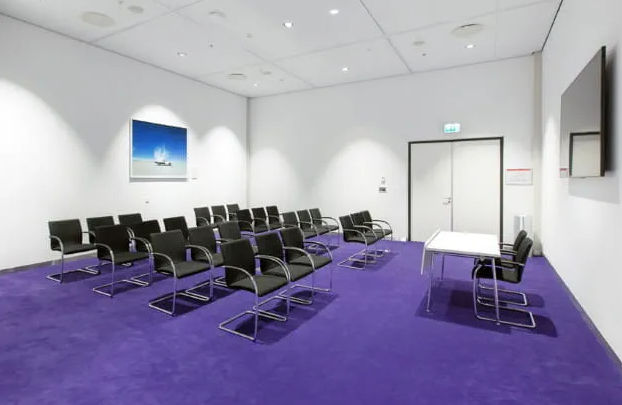 Social Program
Welcome Reception & Opening Ceremony at Auditorium RAI
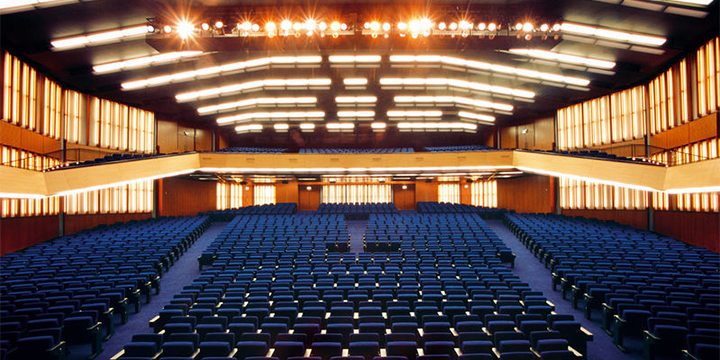 Farewell Reception at Strand Zuid
(tentative)
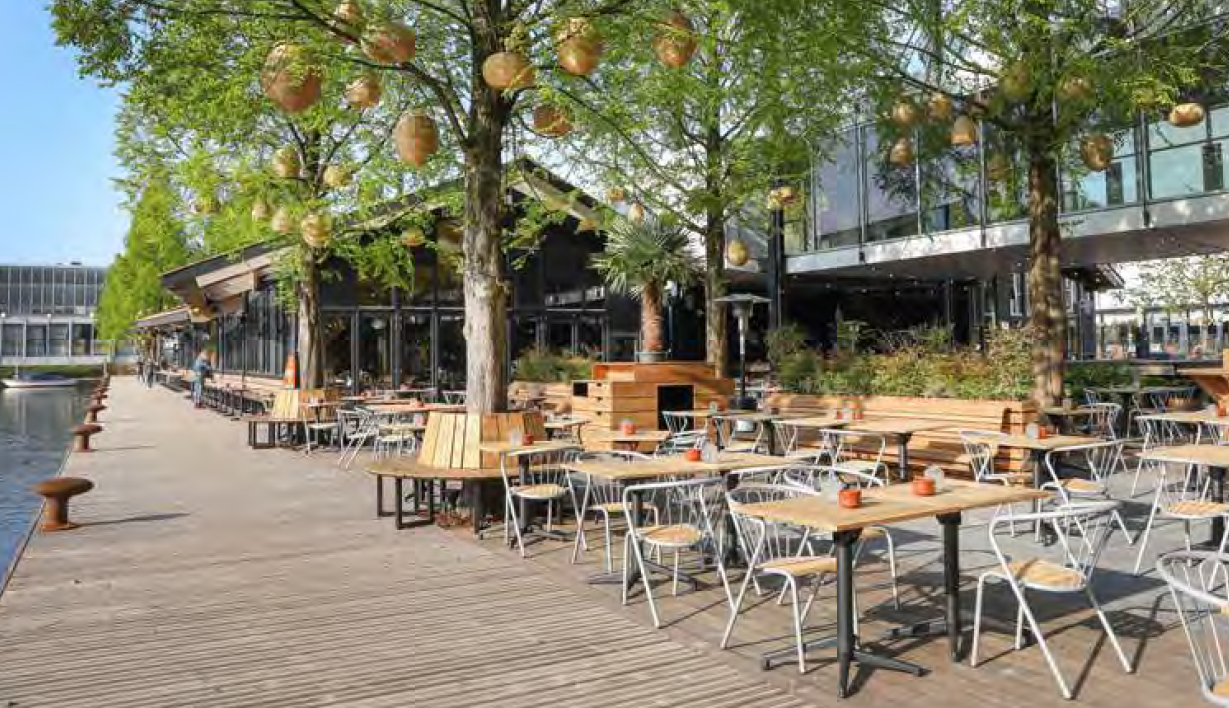 Conference dinner: First options
Beurs van Berlage
€236
Too expensive
Concertgebouw
€177 (1000), €222 (500)
Great location, too expensive
Muziekgebouw aan ‘t IJ
Not available
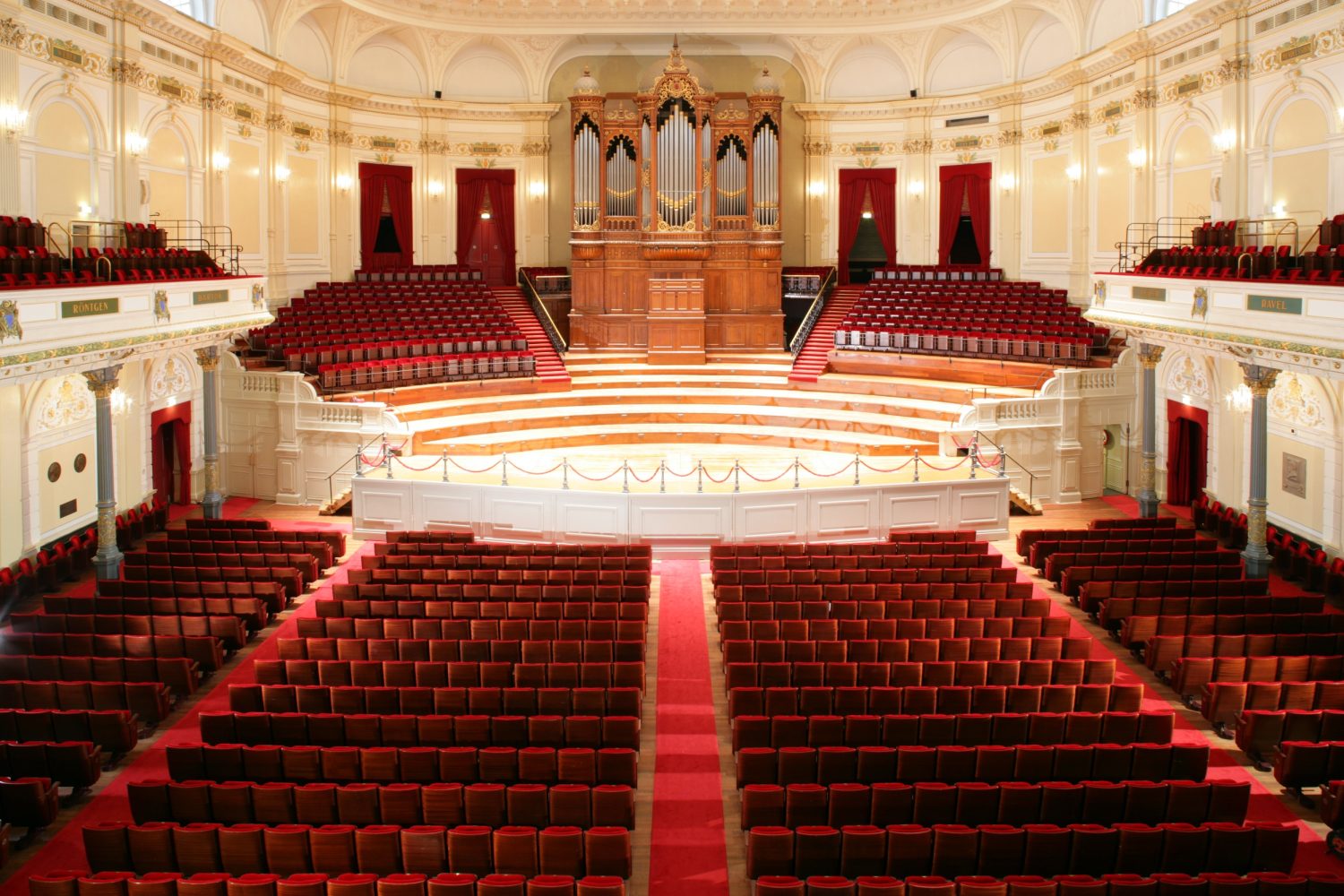 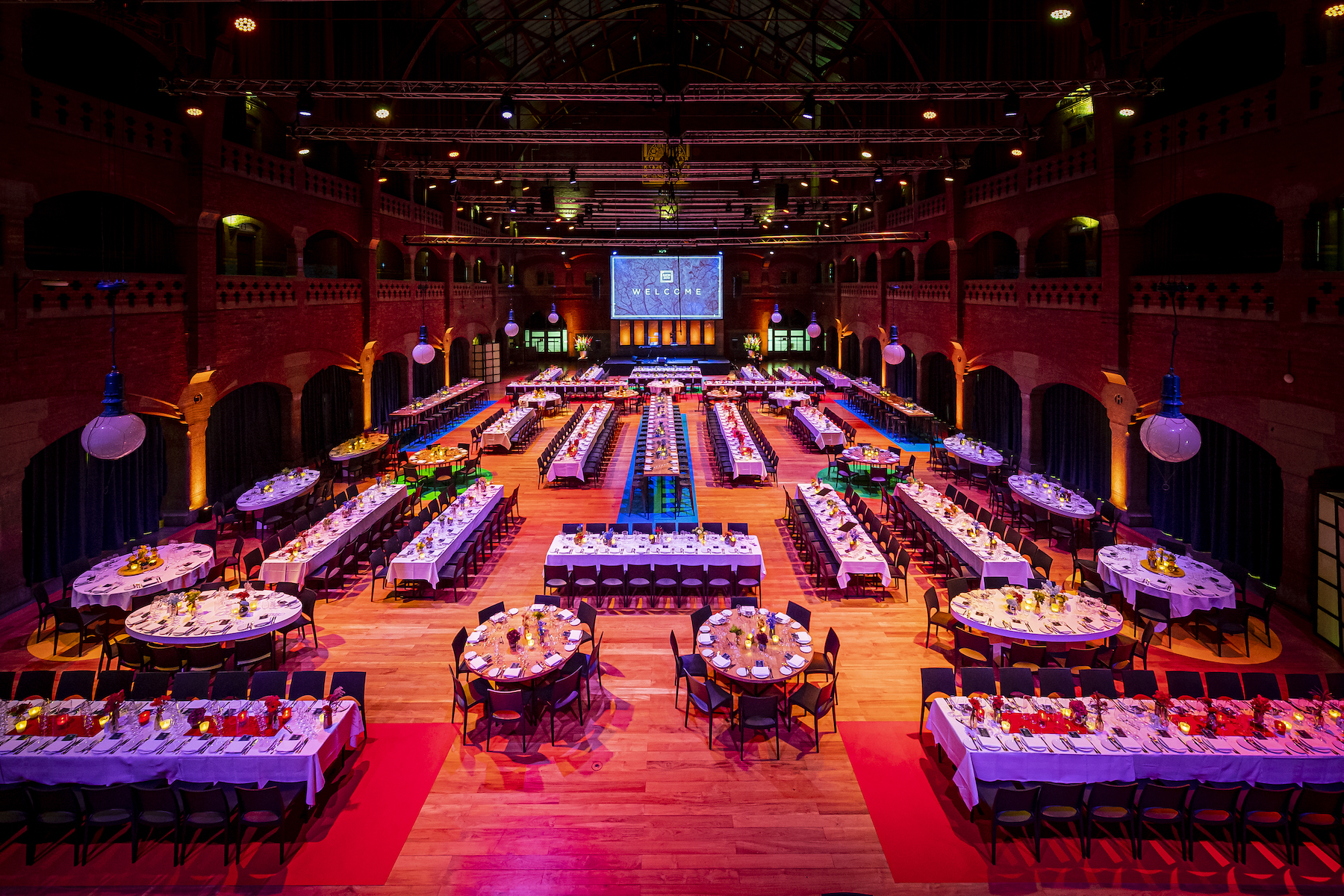 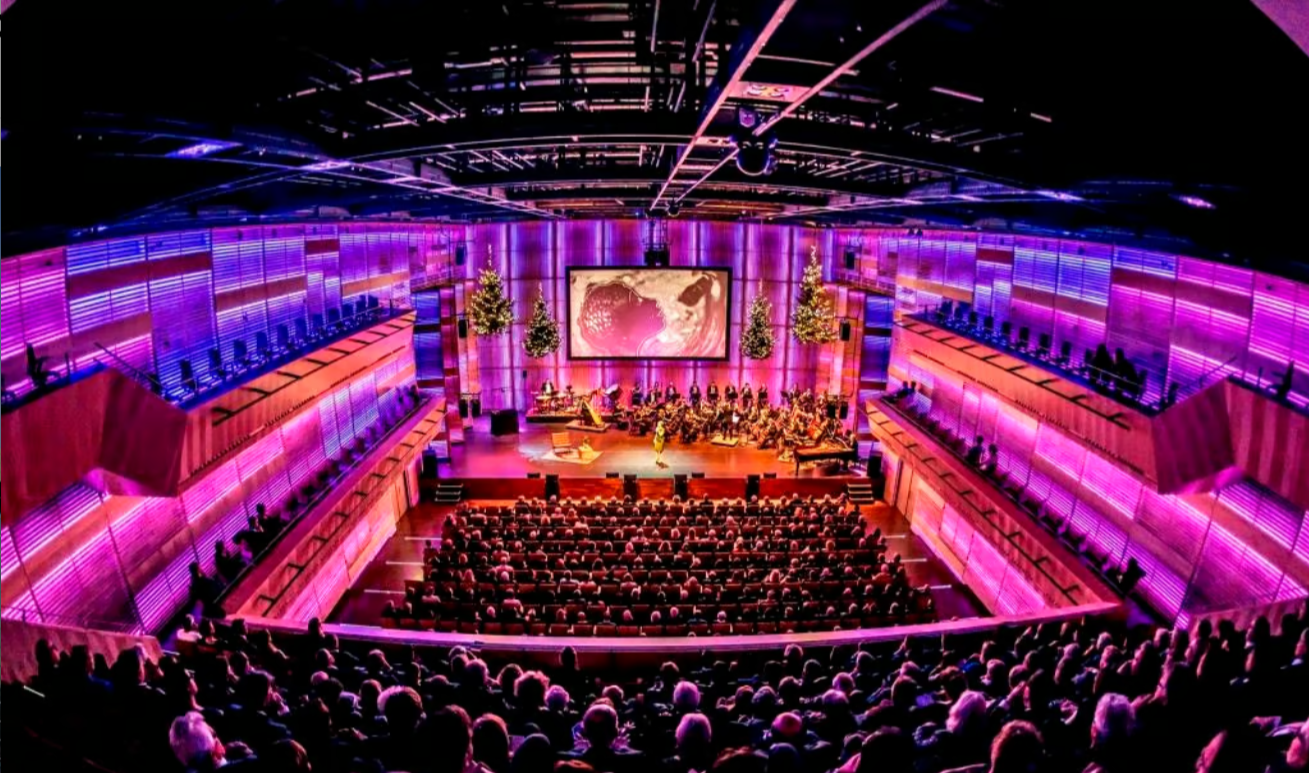 Based on Montreal we expect ≥500 participants, but that was on Thursday evening, so we can expect more.

Find a cheaper location (say ≤ €150) with possibly smaller capacity!
Conference dinner: ARTIS
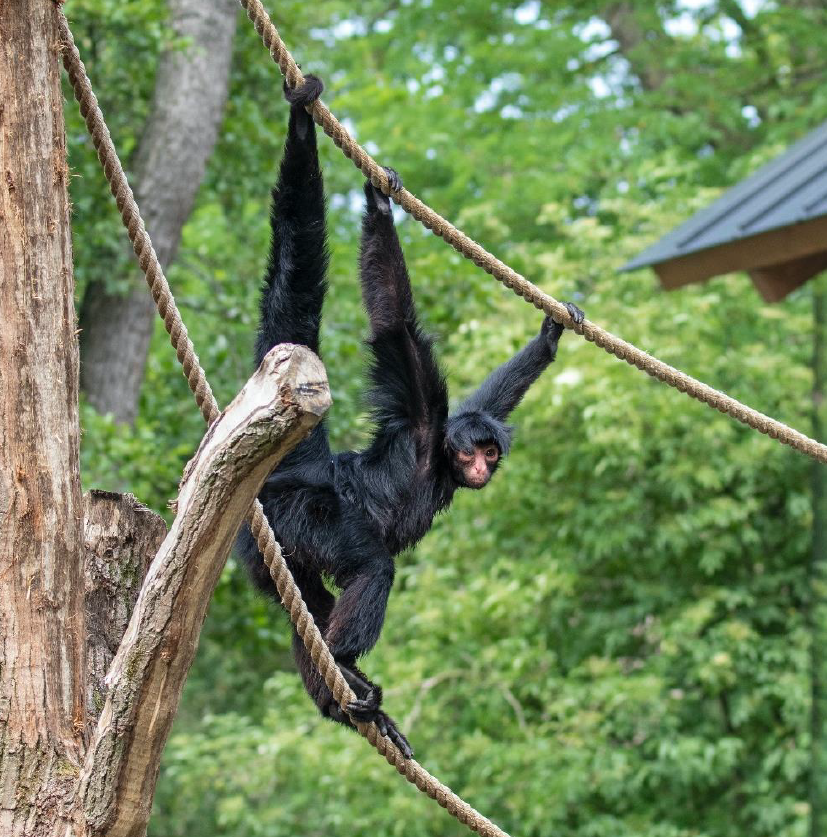 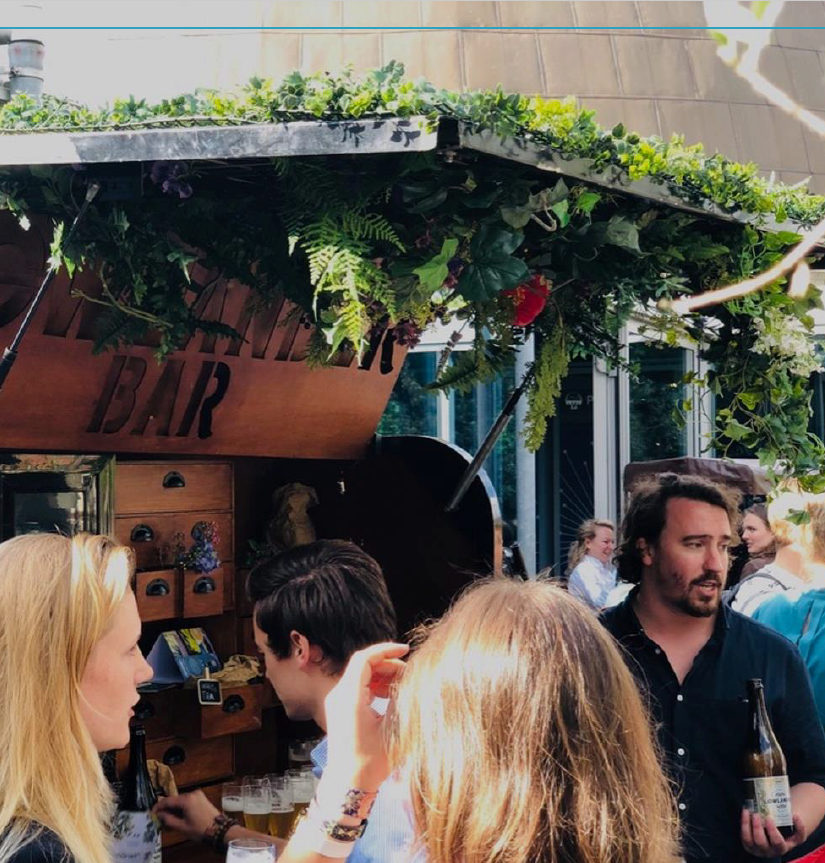 Price: €149 (1000 people) to €176 (500 people)
The entire park is open exclusively for us
Four fancy street food dishes per person
Luxury flat breads
Poké bowls
Bao buns
Brioche burger buns
Loaded wedges
Green gazpacho
Two desserts per person
Ice cream
Spekkoek
Sweet cannelloni
Juices, sodas, water, beer and wine included
We can optionally include a welcome drink (+€8.50) or a charcuterie bar (+€7.50)
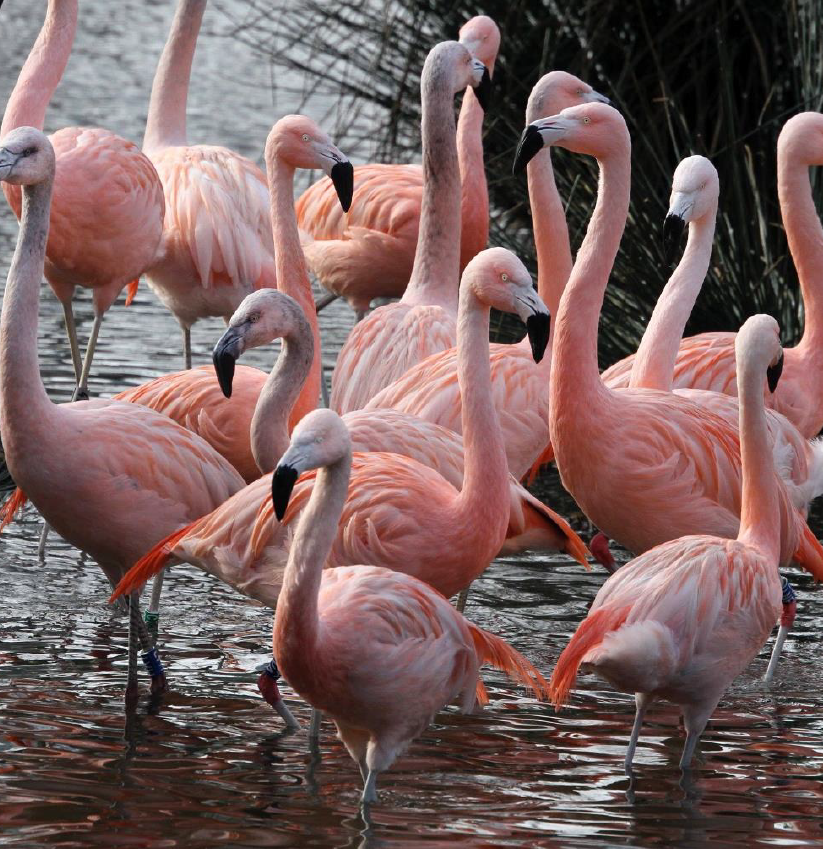 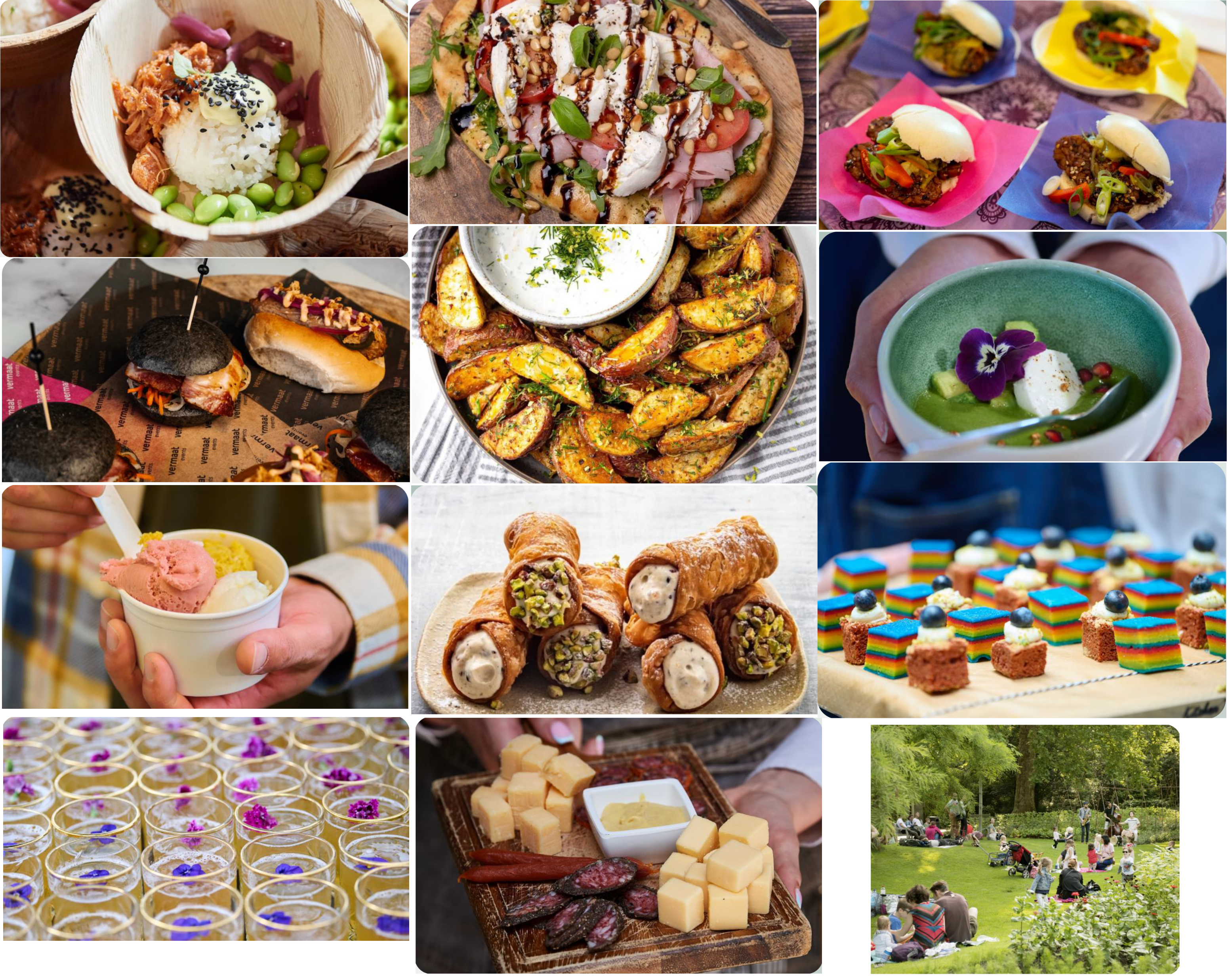 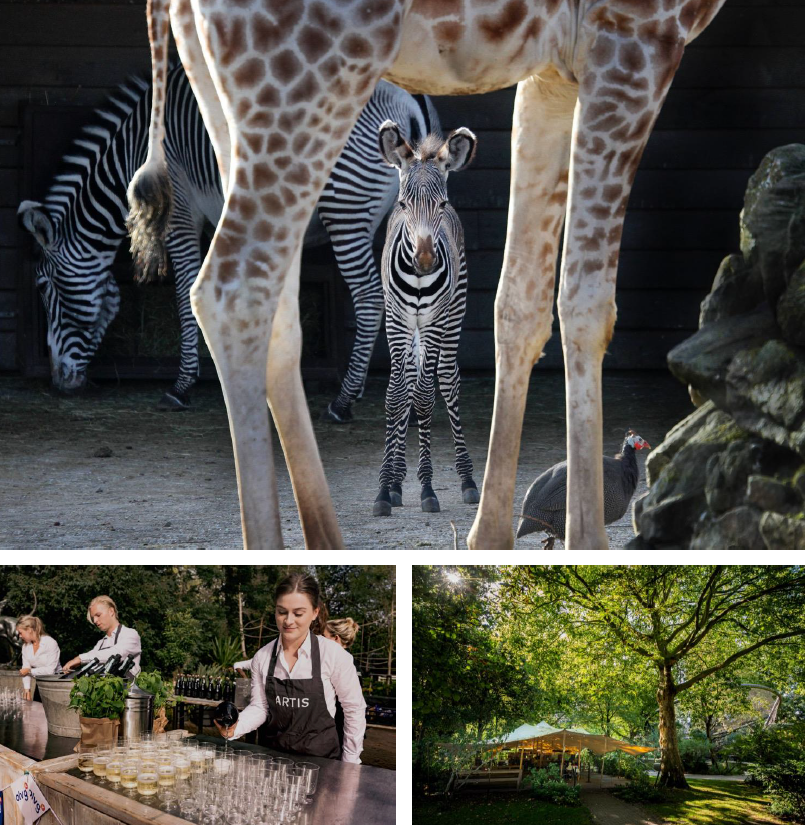 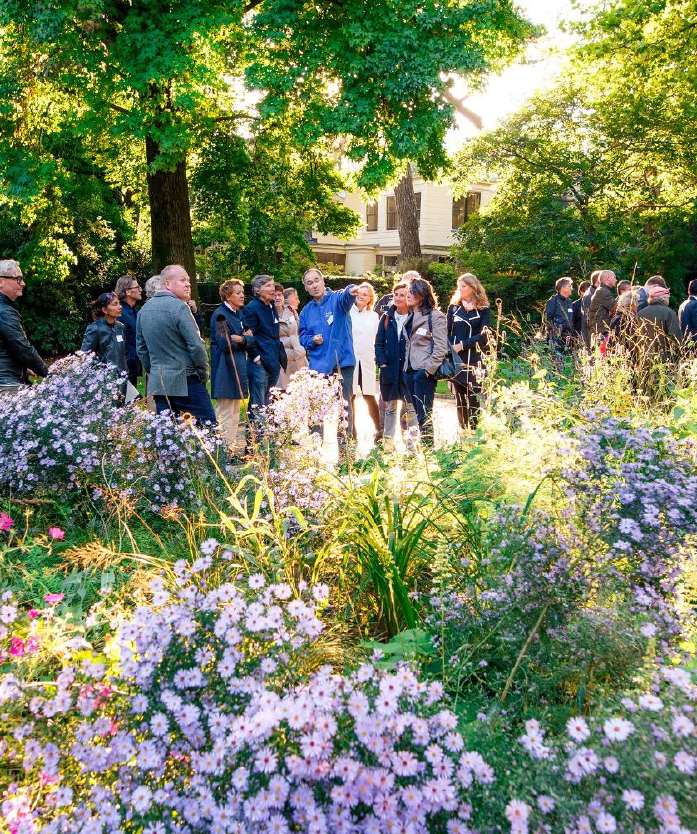 Conference dinner: NDSM loods
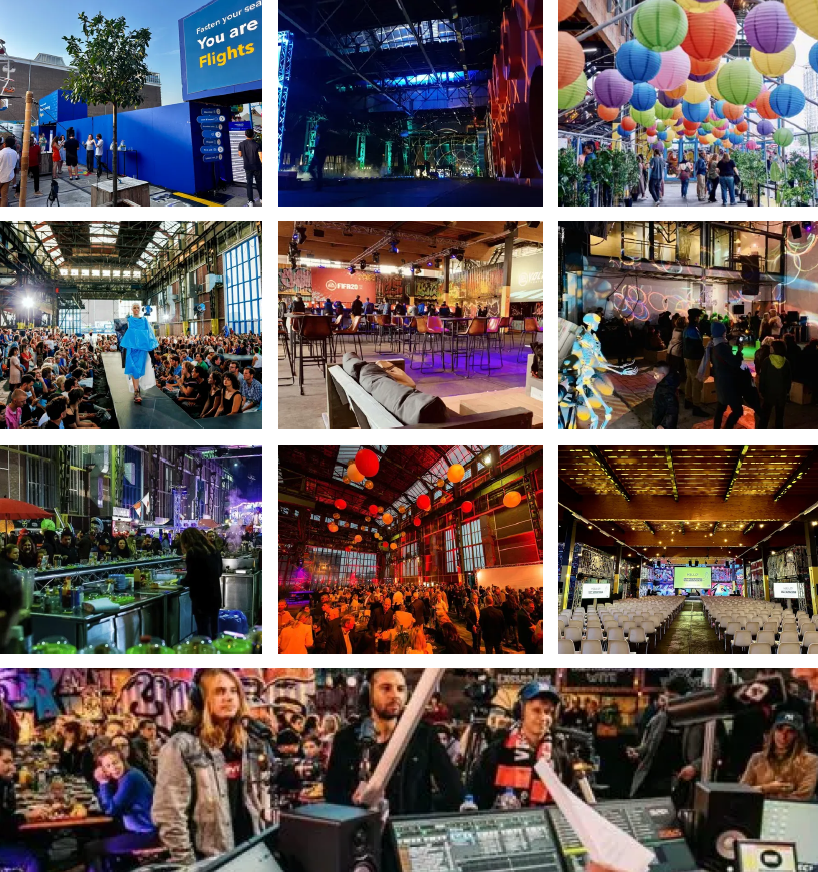 Price: €141 (1000 people) to €208 (500 people)
Juices, sodas, water, beer and wine included
Very basic food stations
Fries
Satay
Burgers
Kebab
Hotdogs
Burritos
Spring rolls
Febo Snack wall
Ice cream

Higher price for
     less quality!
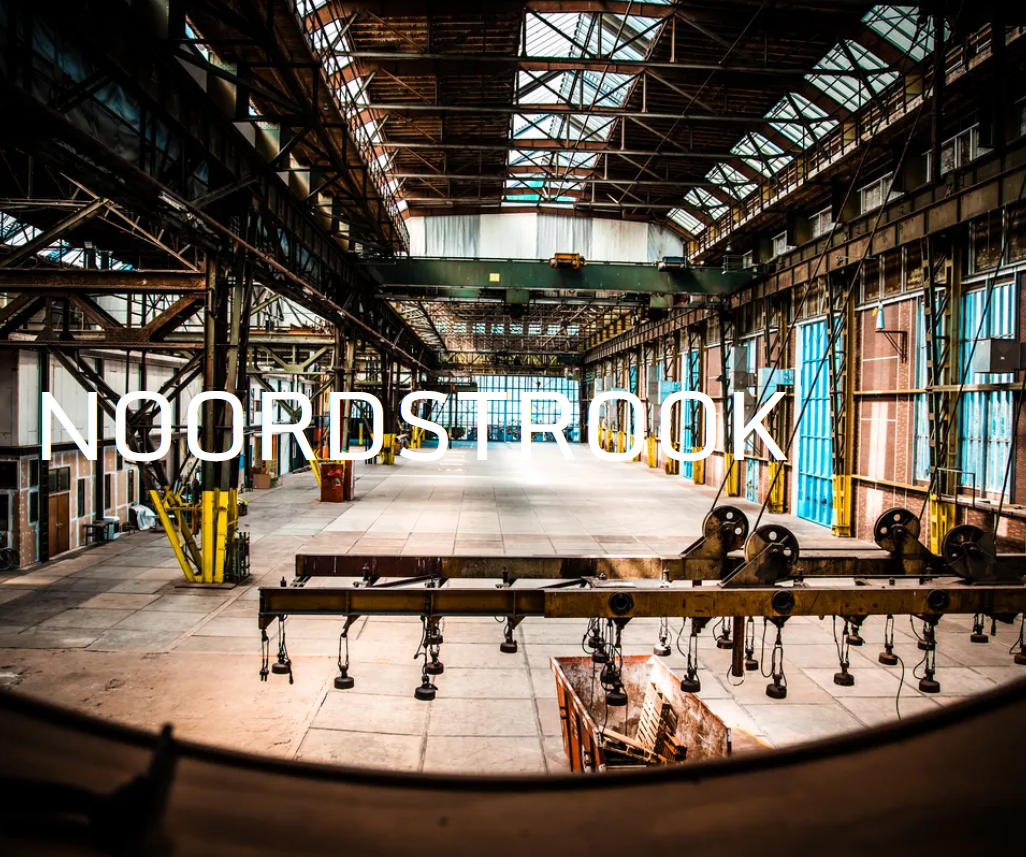 Conference dinner: LIEF
Price: €130 (1000 people) to €145 (500 people)
Food not clear so far, basic impression
Juices, sodas, water, beer and wine included

Location is next to a highway
We need a shuttle service
     from Amsterdam Sloterdijk
Not much of an experience

A bit cheaper, but we think it is
      not worth the price difference
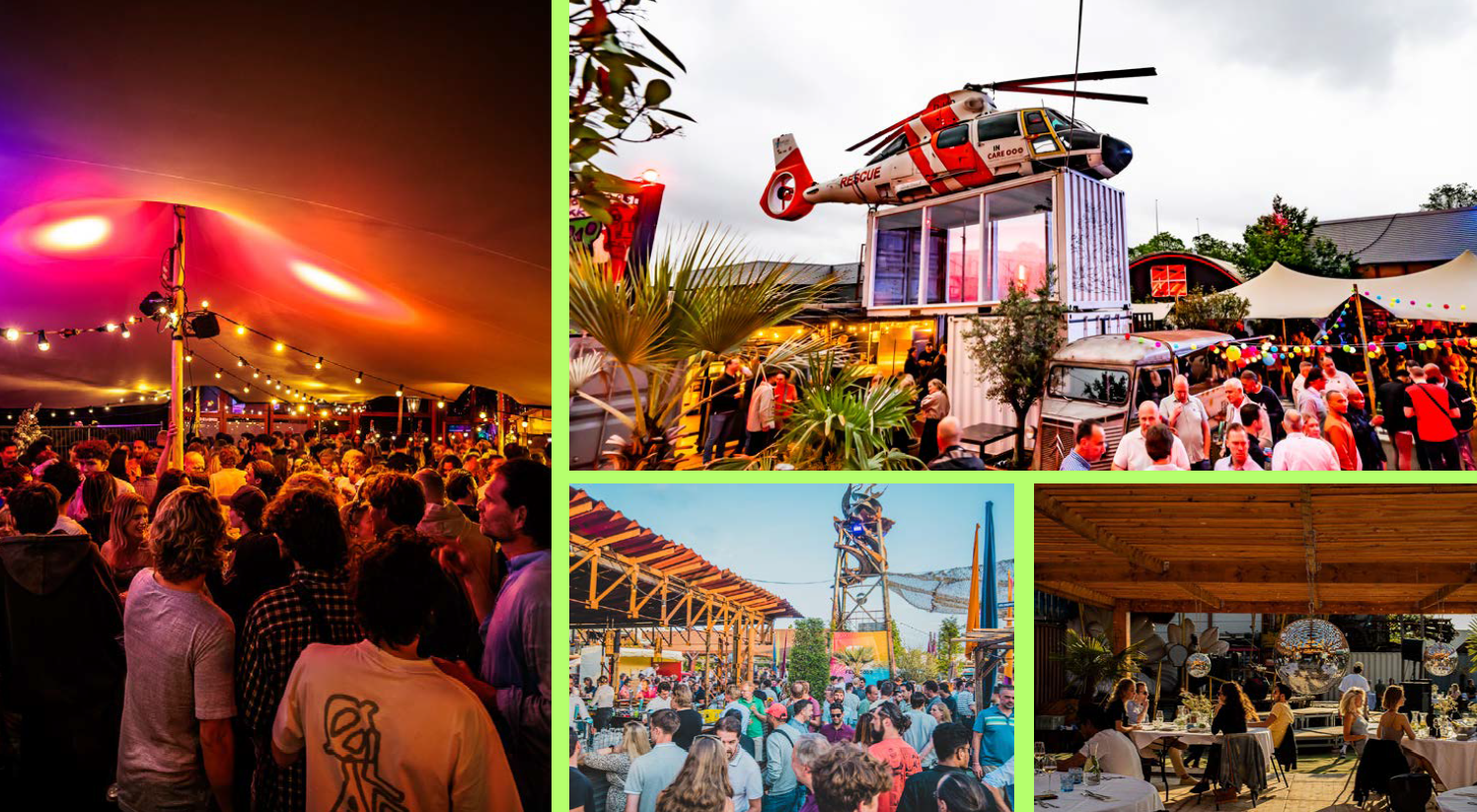 Conference dinner: Choice
Issue: Quality VS Costs


Bring costs down further for ARTIS:
We try to lower the costs further, possibly by paying all drinks instead of a general buyout

Alternative options:
Split over several restaurants (but logistical issues, we do not expect it’s much cheaper)
A cheaper smaller location with a cap of say 500 participants (but not everyone can join)

Come to Guido Schäfer, Leen Stougie, Tjark Vredeveld or me if you have input!
Started with €236 per person

ARTIS
Price: €149 (1000 people) to €176 (500 people)
The entire park is open exclusively for us
Fancy street food served throughout the park

NDSM loods
Price: €141 (1000 people) to €208 (500 people)
Basic street food in urban setting across the IJ

LIEF
Price: €130 (1000 people) to €145 (500 people)
Location is unattractive and hard to reach
Food not clear so far, basic impression
Outreach to the Public
Two Evening Events On impactful Applications of Optimization & OR
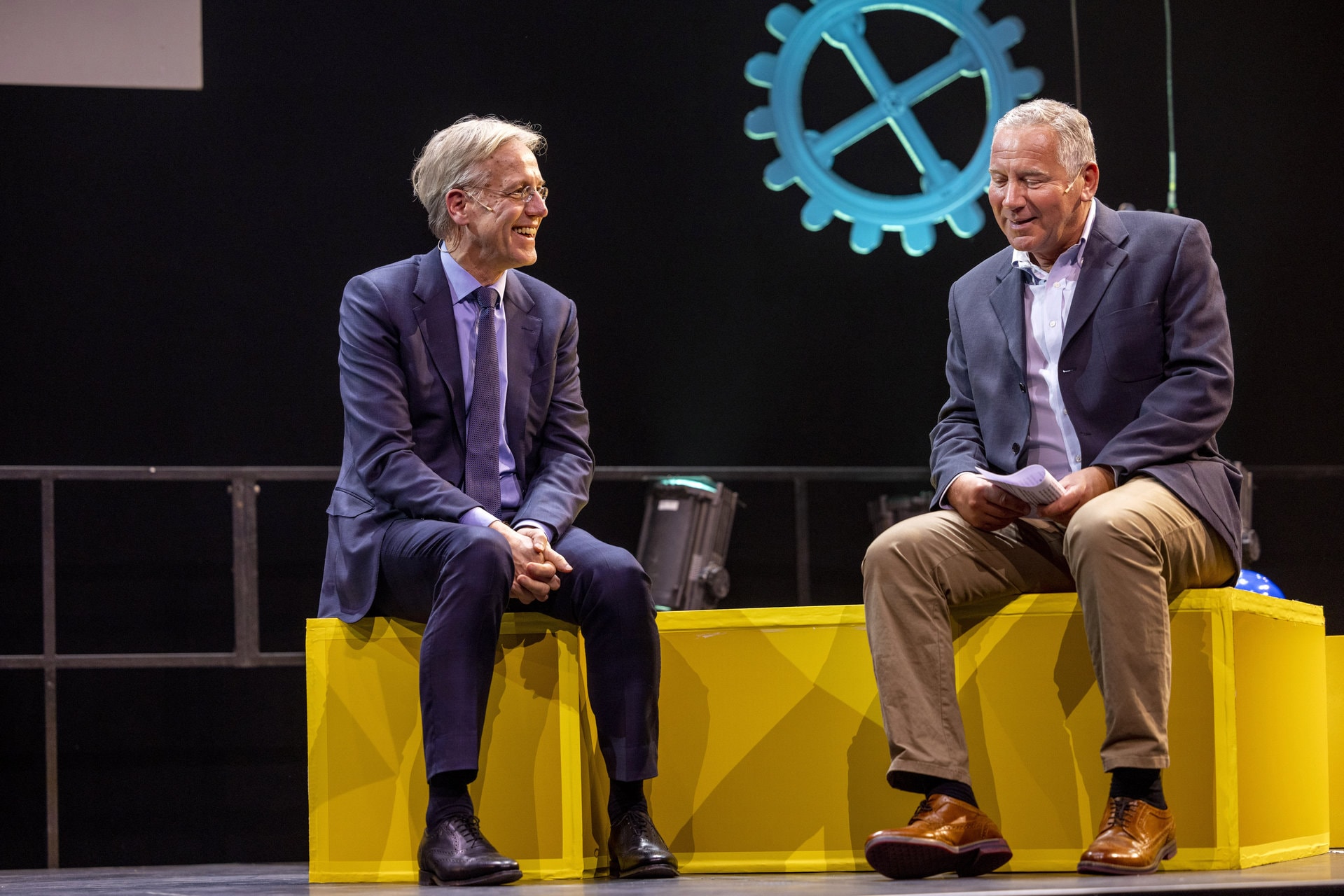 Gala van de Wetenschap 2022
Cost Estimation and Fees
Estimated Costs for 2000 Participants
Registration Fee
Every €100K sponsorship reduces the fees by approximately €60.
Sponsorship Prospectus
We are offering the following opportunities to sponsors:
ISMP 2027 Event Sponsor
The following events can be named by the sponsor:
Welcome Reception
Conference Dinner
Invited Speaker Dinner
Farewell Reception

The required sponsorship amount for naming is subject to negotiation.
Visibility Options
Logos displayed on
Website
Banners
Intro slides
Non-intrusive advertising in the Conference App
Logo on:
Lanyards
Nametag
Conference Pen
Notepad
Conference bag
Booth
Meeting/Interview Rooms at RAI
Sponsors up-to-now
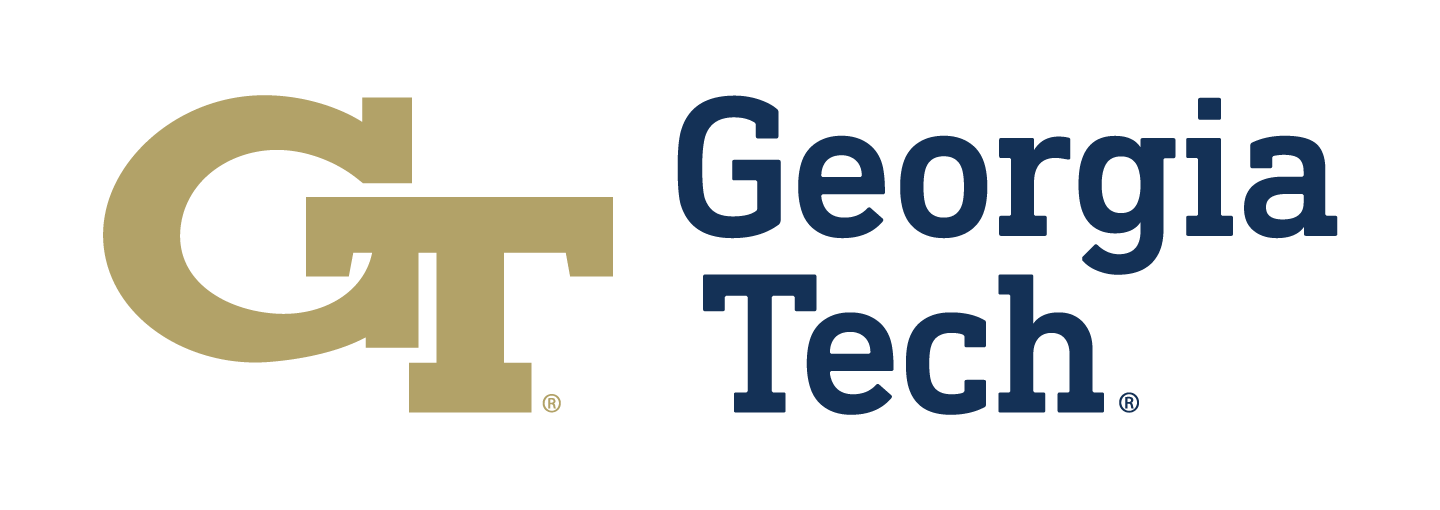 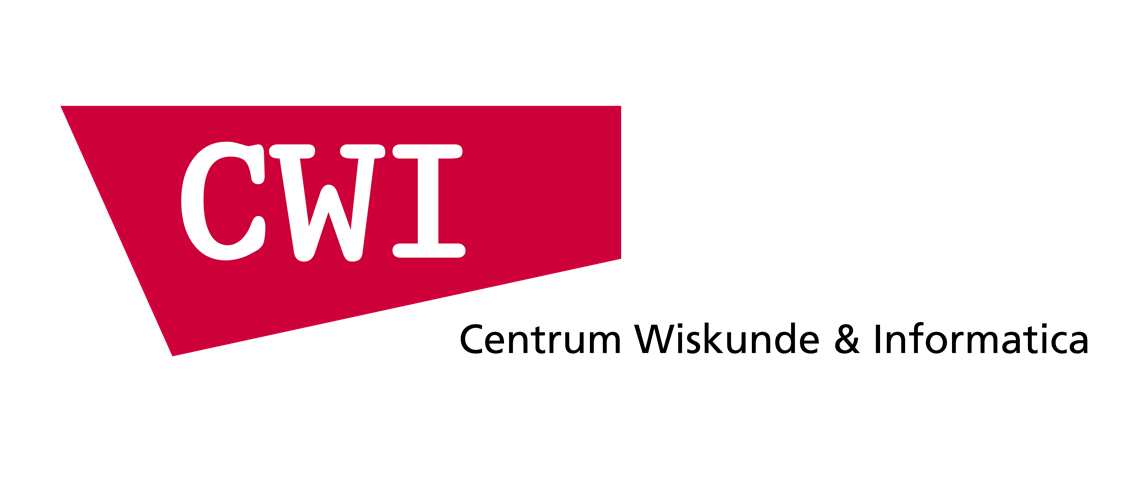 and many more to come!
Website
ismp2027.mathopt.nl
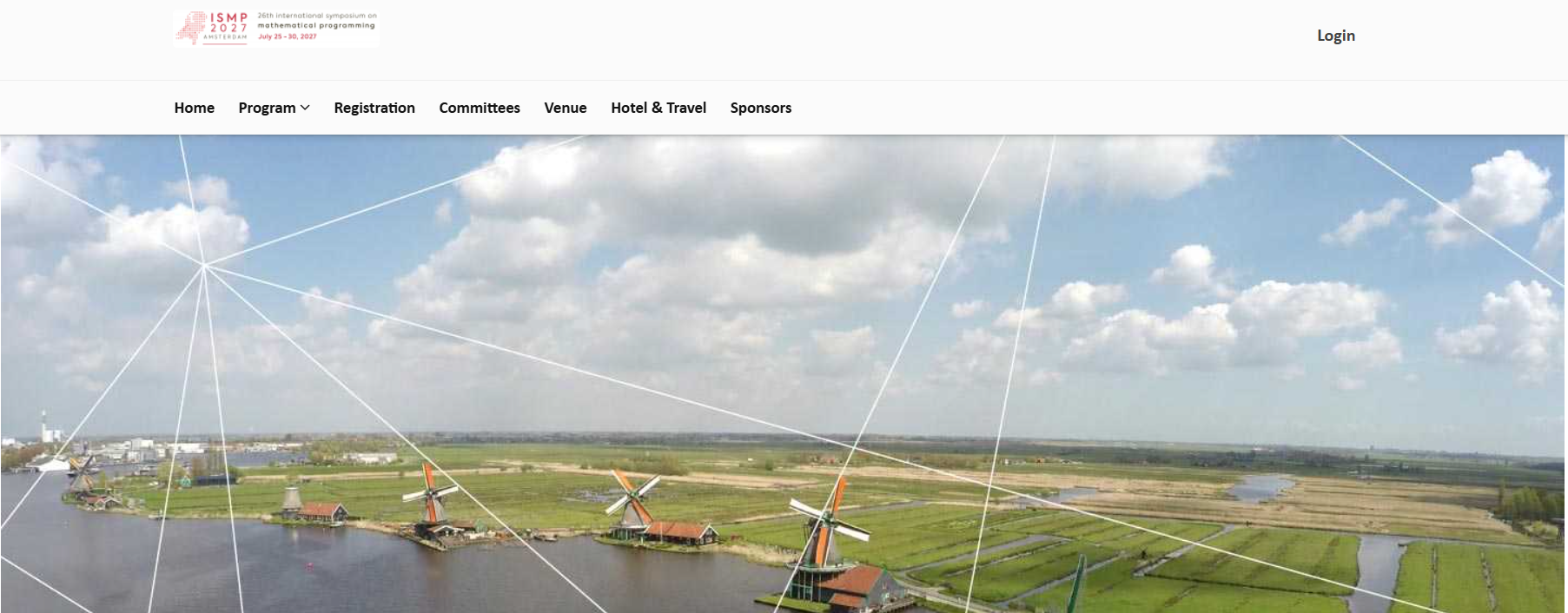 #ISMP2027 in social media
Actions to organize ISMP2027
Let us join forces to make ISMP2027 memorable!